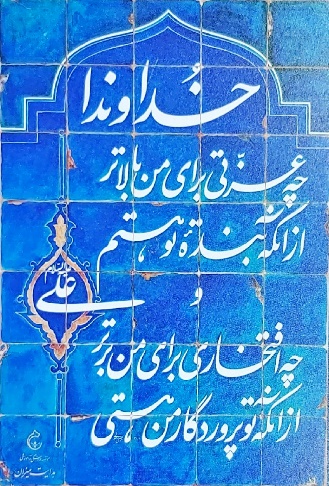 بسم الله الرحمن الرحیم
واژه آموزی درس پنجم
آشنایی با پسوند "بُن"
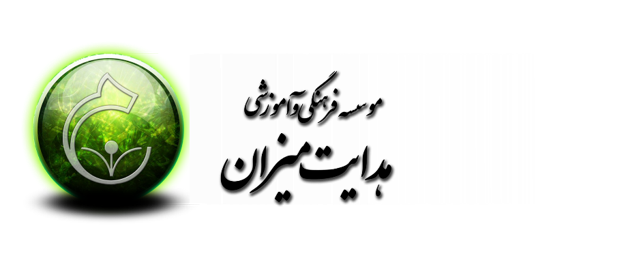 مانند: درخت ، گل ، کتاب ، خانه ، آش و...
کلماتی که از یک بخش (یا یک جز) تشکیل شده است و نمی توان آن را به بخش های کوچکتر تقسیم کرد
اسم غیرساده
نوع سوم
نوع اول
نوع دوم
اسم ساده
کلماتی که از دو یا چند بخش تشکیل شده است و می توان آن را به بخش های کوچکتری تقسیم کرد
انواع اسم از نظر ساختمان
معنی دار +  معنی ساز
معنی دار + معنی دار
معنی دار + معنی ساز+ معنی دار
نوع سوم
پسوند
نوع اول
نوع دوم
پیشوند
میانوند
معنی دار + معنی ساز
معنی دار + معنی دار
معنی دار +  معنی ساز + معنی دار
مانند: مسگر ، آموزگار ، کدوبن
مانند: کتابخانه ،  آشپزخانه
مانند: دانشمند، سرتاسر، گفت و گو
مانند: نا در کلمه ناشنوا
مانند: و در کلمه گفت و گو
مانند: گر ، گار ، بن
به قسمت معنی ساز این گونه کلمات، وند گفته می شود
سروبن
مثال های صفحه ی 40 کتاب خوانداری
بن دندان
گلبن
بن به معنی ریشه و اصل هر چیزی می باشد. 
(پایه و اساس) ، (ریشه و بنیاد)
ریشه و بوته ی گل
ریشه ی درخت سرو
ریشه ی دندان
آلوبن
مثال های بیشتر
بن دیوار
خاربن
بن به معنی ریشه و اصل هر چیزی می باشد. 
(پایه و اساس) ، (ریشه و بنیاد)
ریشه و بوته ی خار
ریشه ی درخت آلو
پایین دیوار
پایان